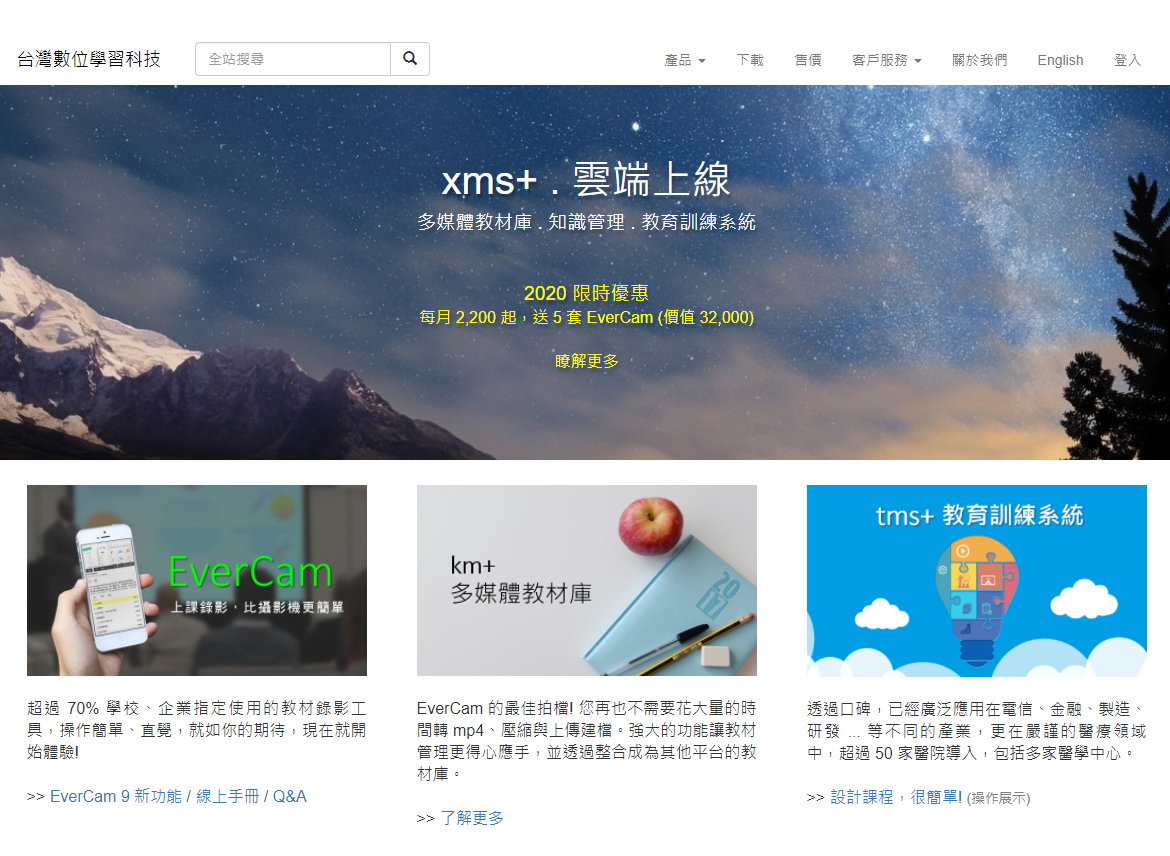 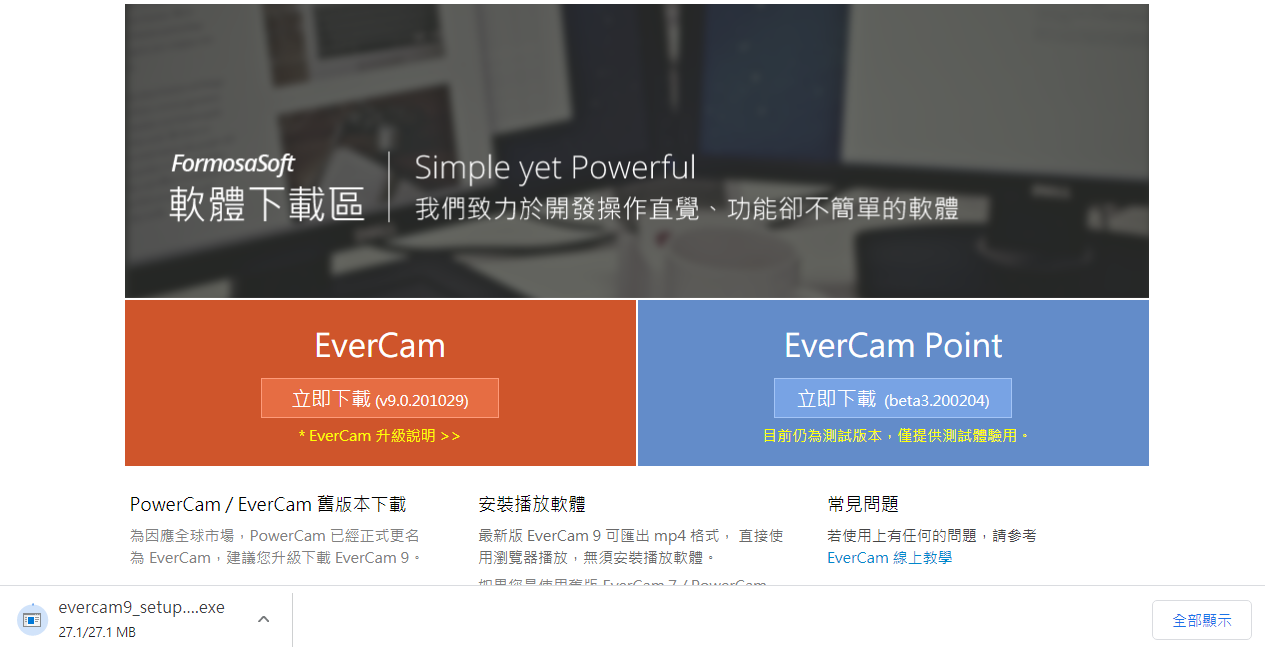 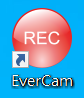 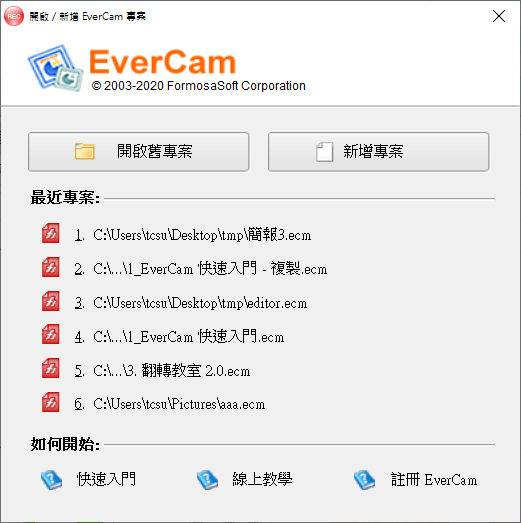 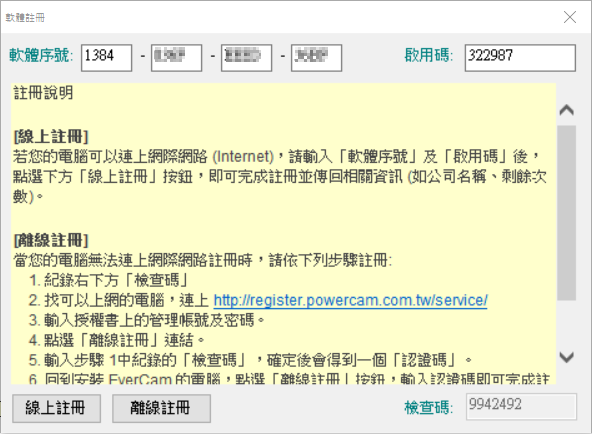 webcam
webcam
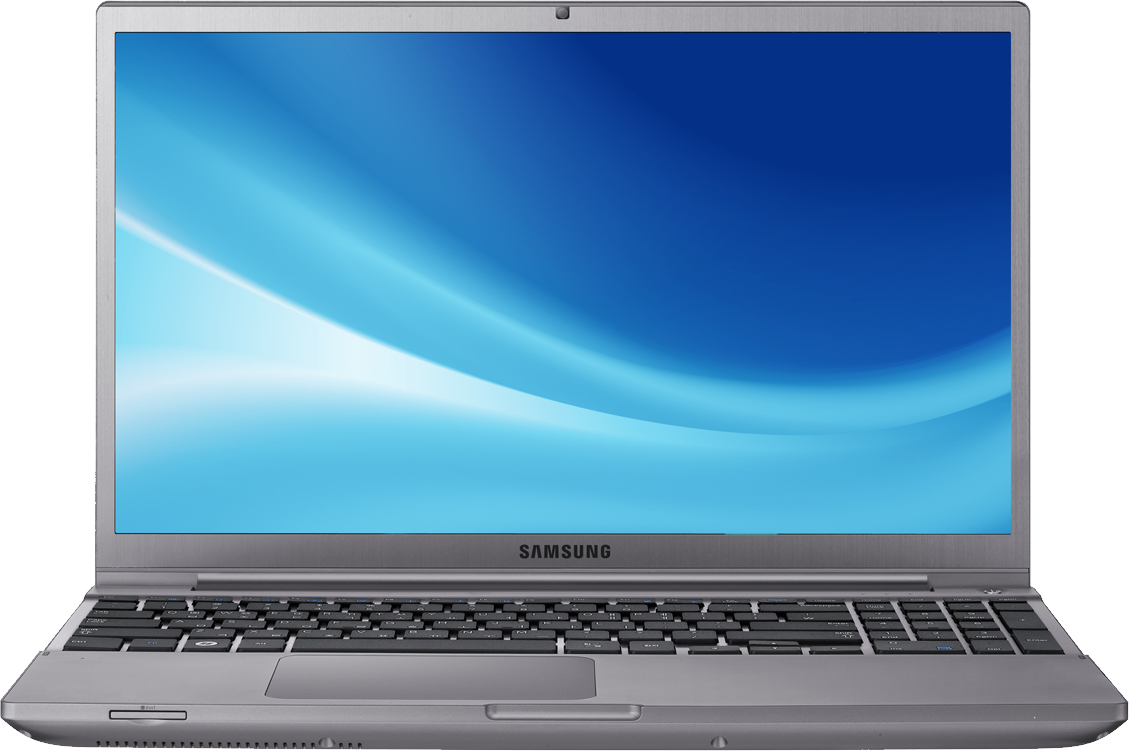 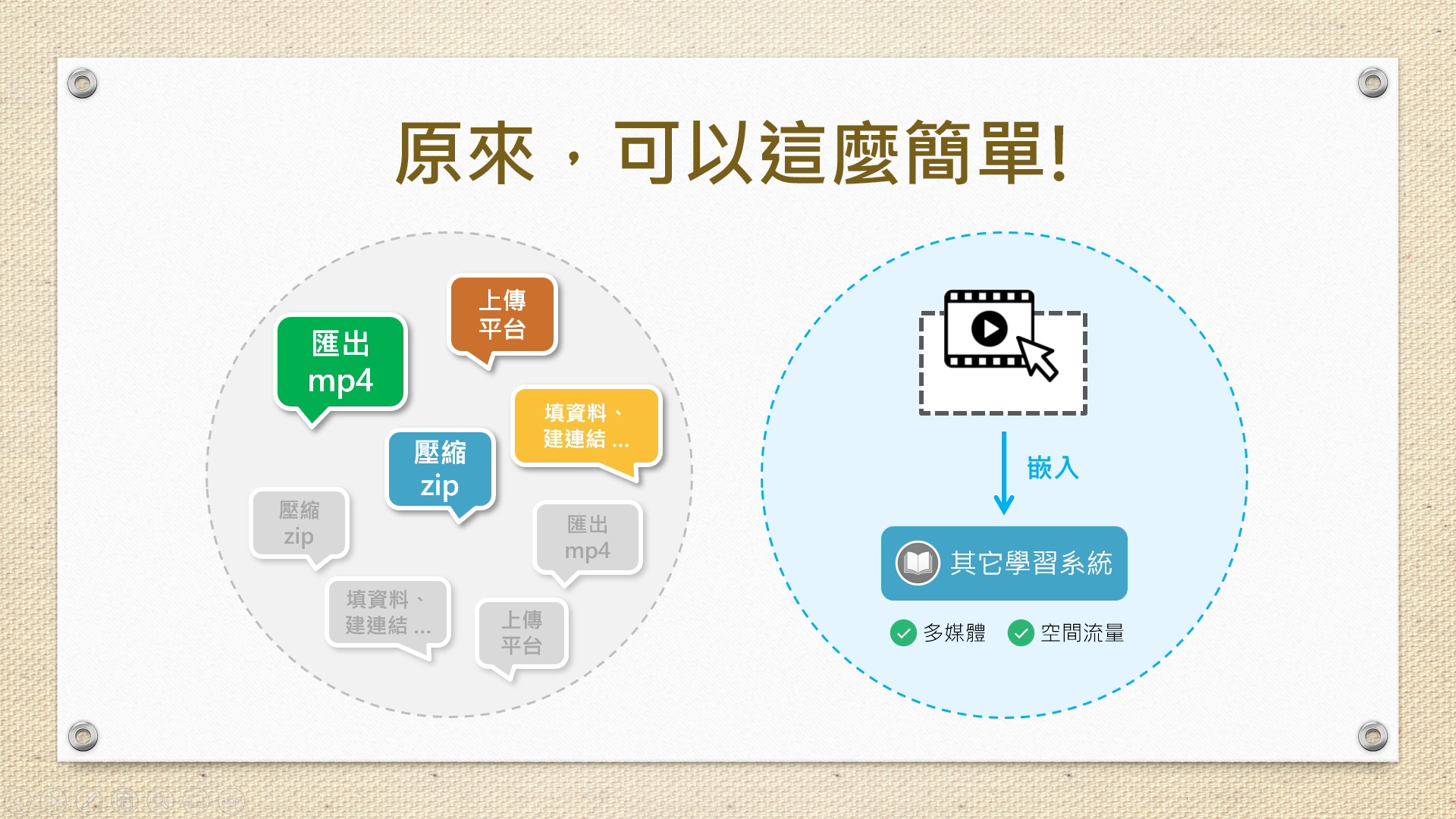 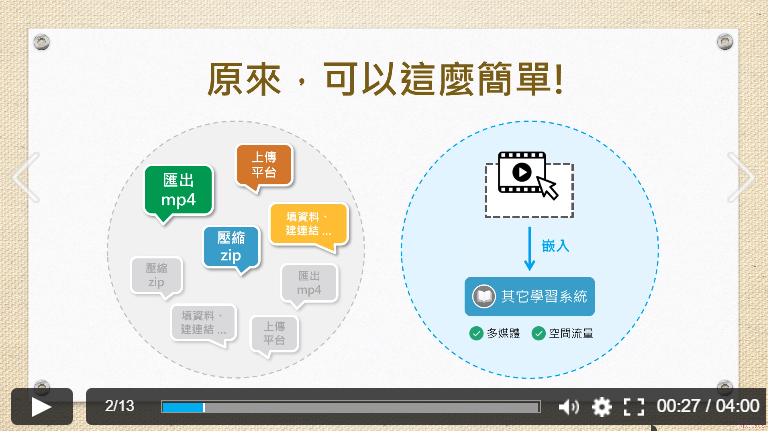 麥克風
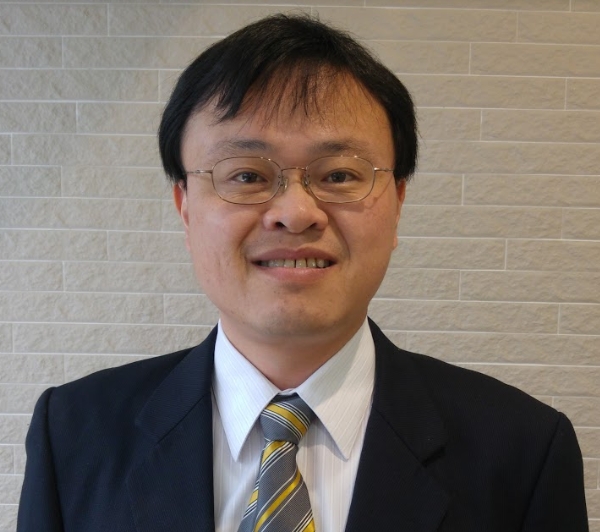 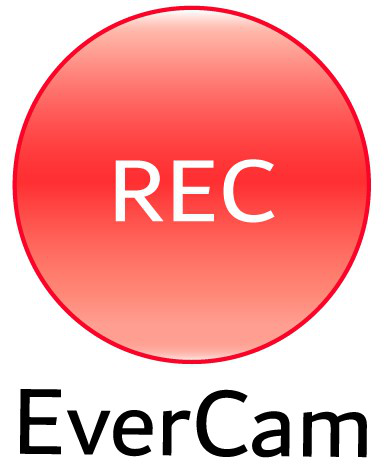 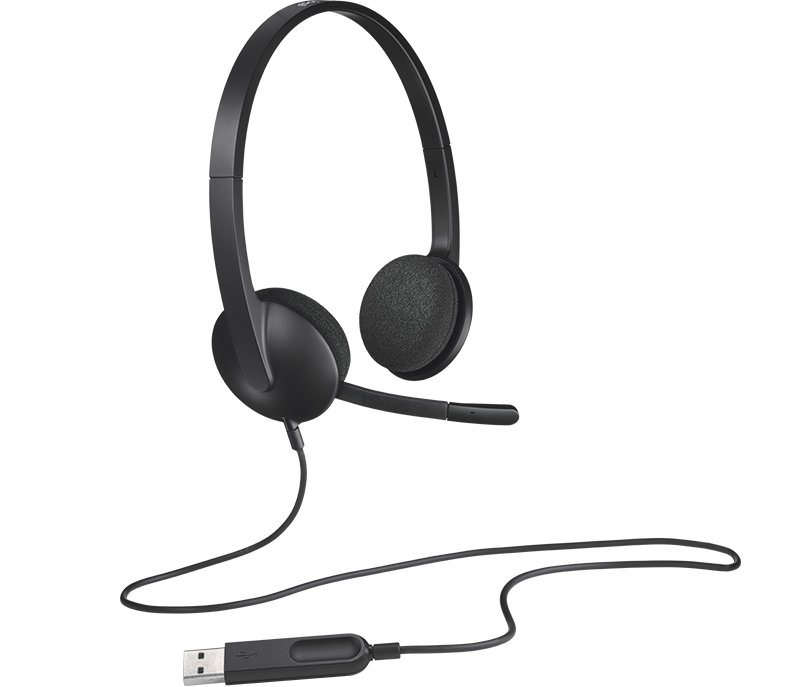 16:9
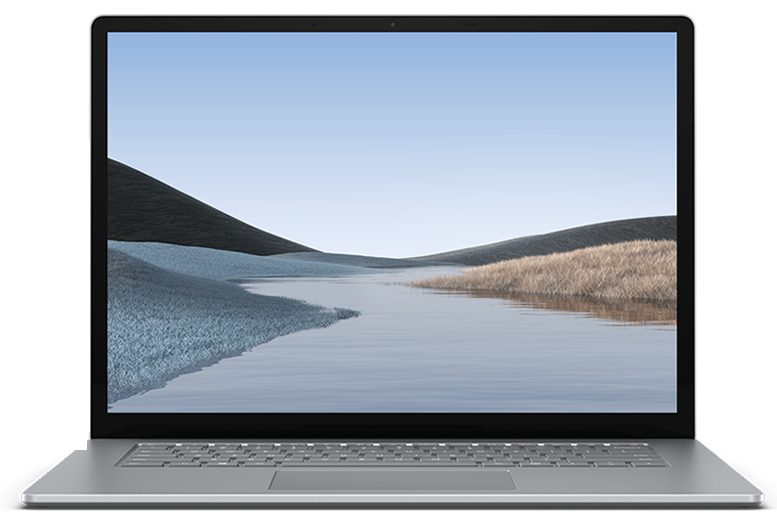 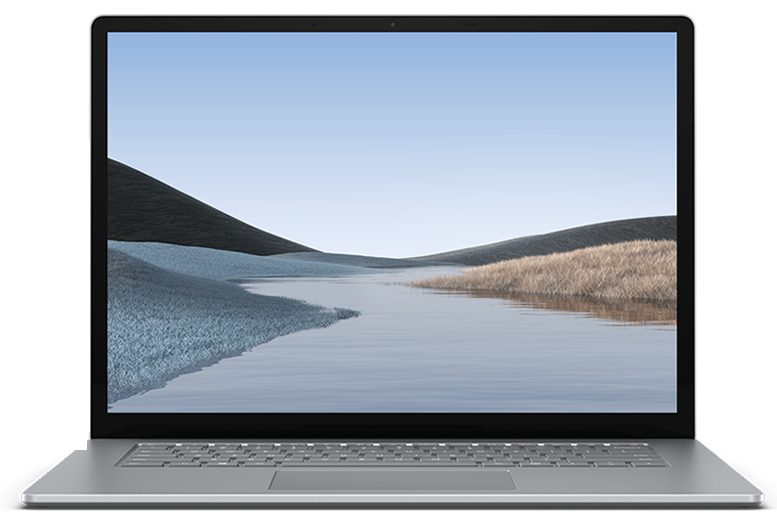 3:2
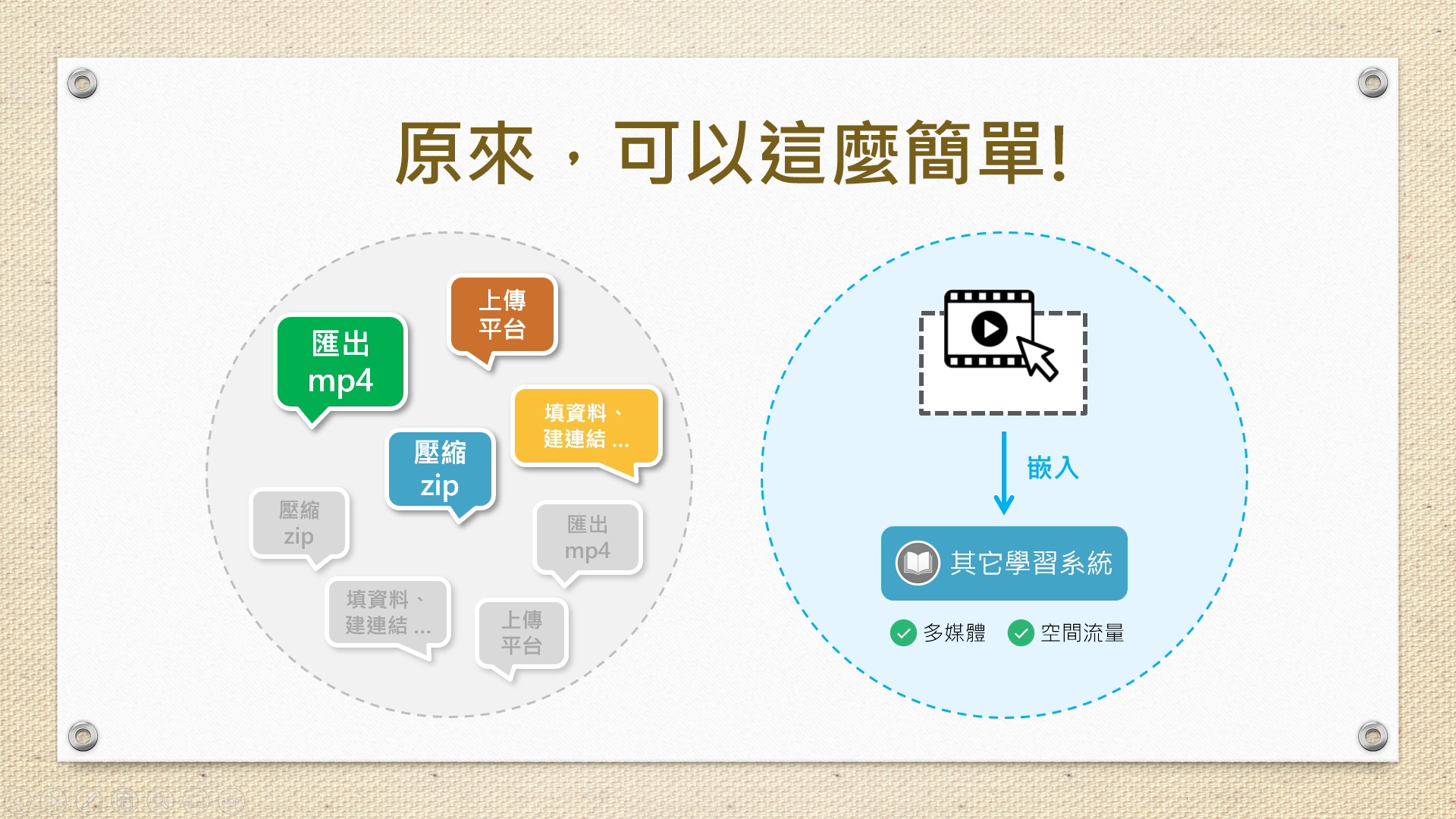 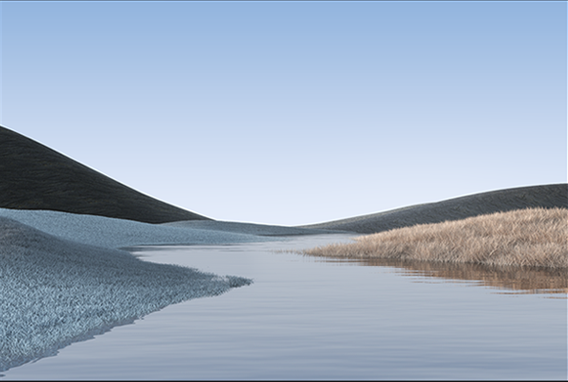 4:3 教材，播放時無法滿版，兩邊留黑邊
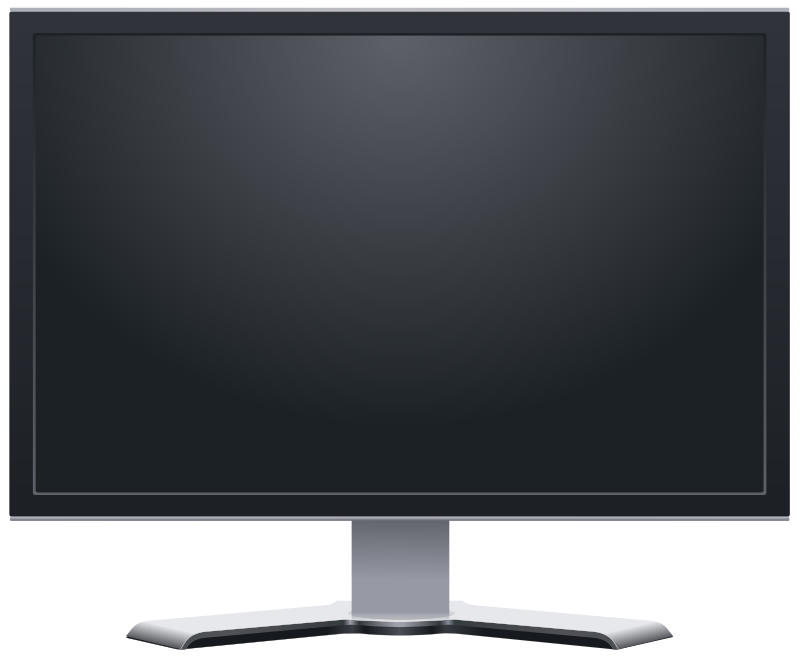 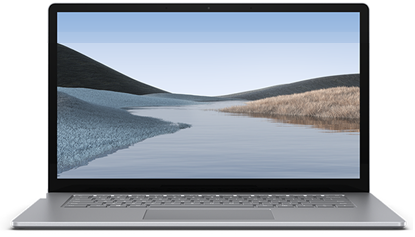 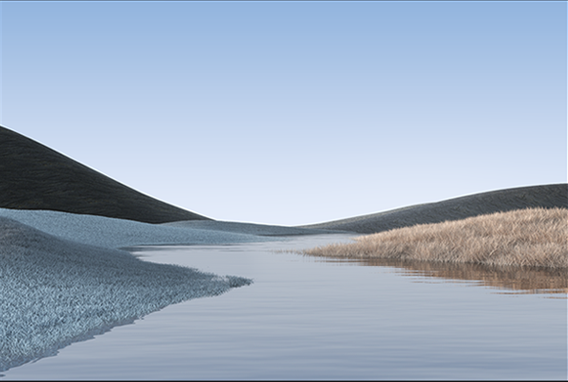 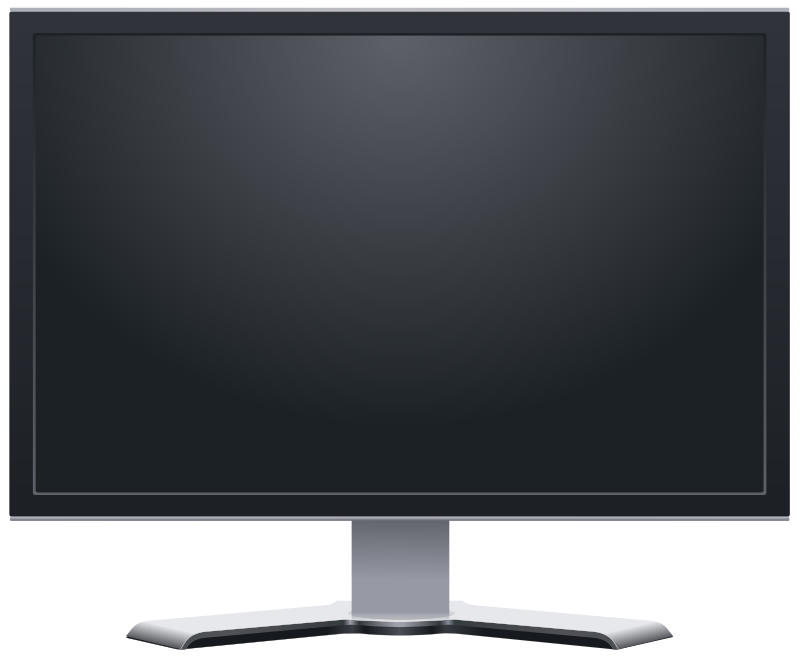 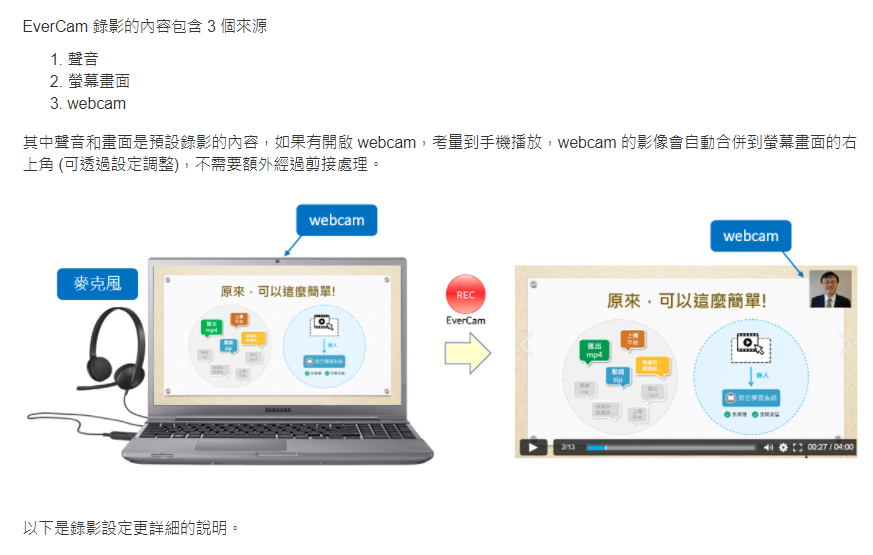 小螢幕，字可能看不清楚
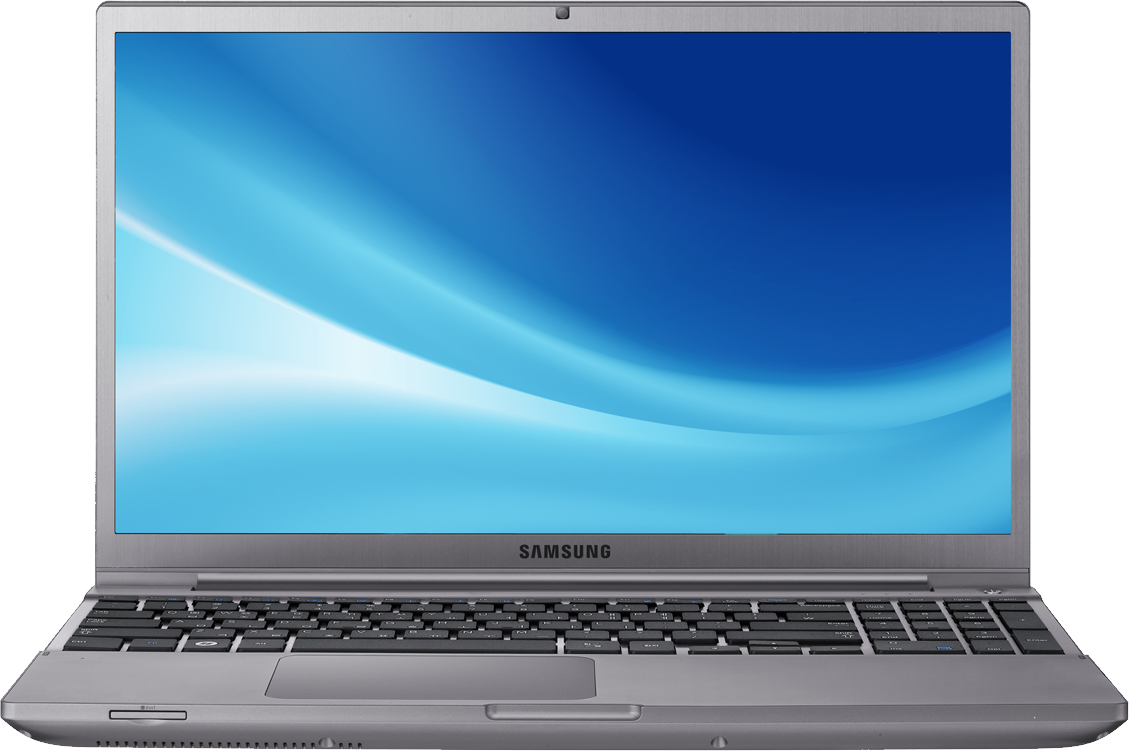 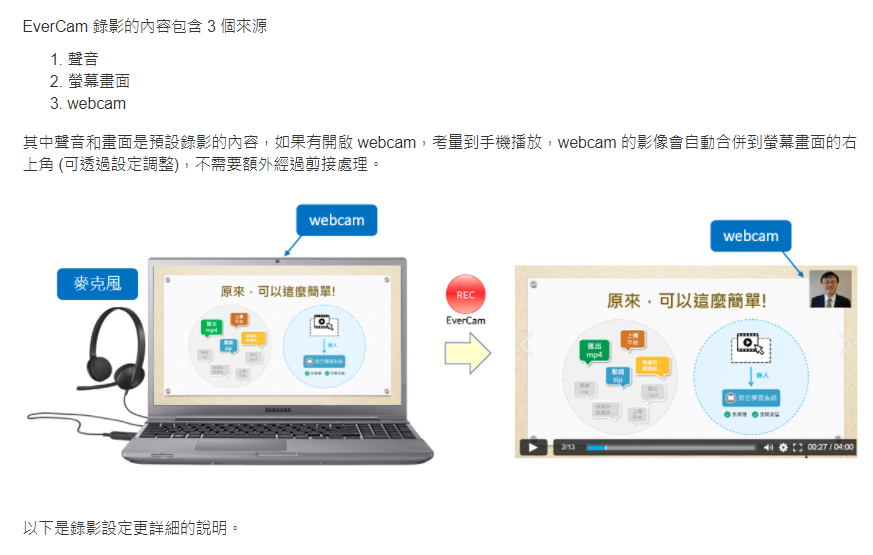